Муниципальное бюджетное дошкольное образовательное учреждение 
«Детский сад № 85 комбинированного вида» города Орла
Задание по реализации образовательной области 
«Речевое развитие» 
Форма обучения – дистанционная 
Возрастная группа – 5-6 лет 
(компенсирующей направленности)
Насекомые и пауки.
Подготовила:  учитель-логопед Сапрыкина С.В.
Игра «Назови одним словом»
Инструкция для родителей: Рассмотрите с ребенком картинки с изображениями бабочки, майского жука, стрекозы, пчелы и др. Спросите, как можно назвать и бабочку, и жука, и гусеницу одним словом? (Насекомые.) Помогите ребенку запомнить названия насекомых. Пусть он показывает и называет насекомых вслед за вами.
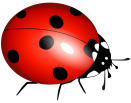 божья коровка
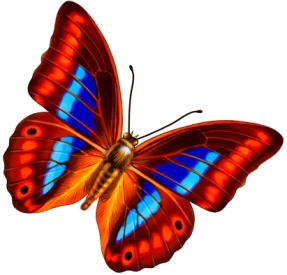 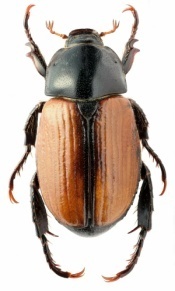 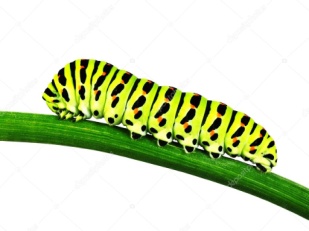 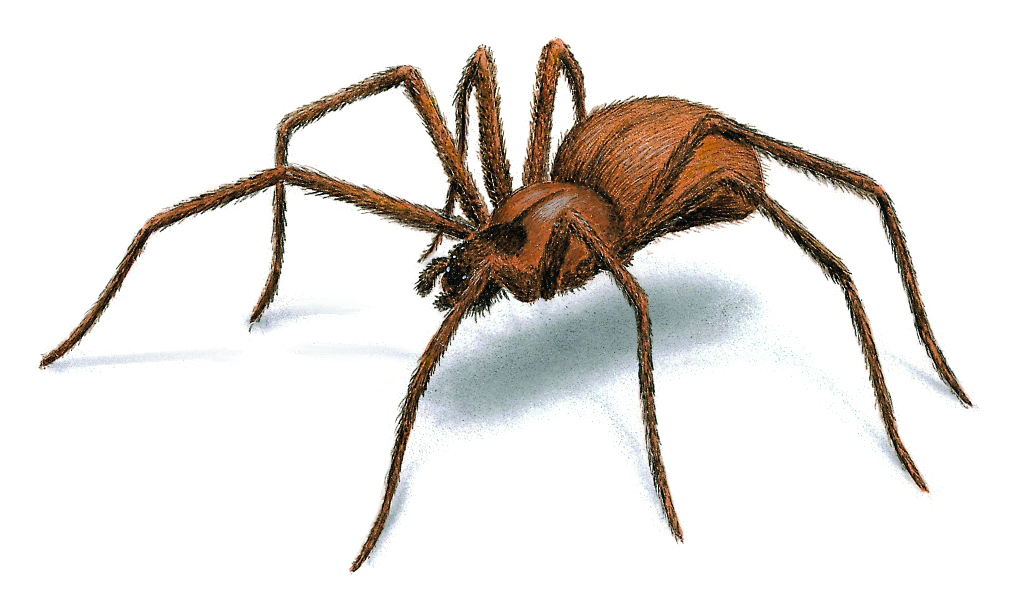 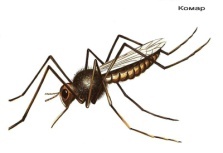 гусеница
паук
бабочка
комар
жук
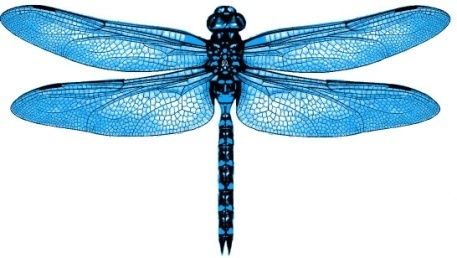 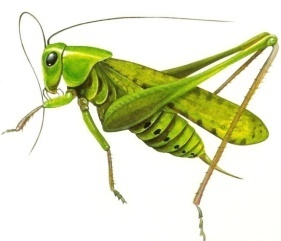 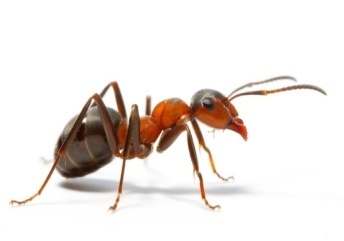 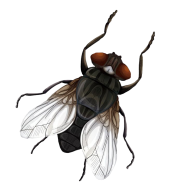 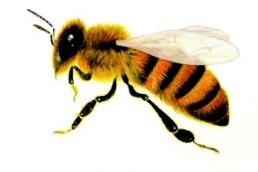 пчела
муха
кузнечик
муравей
стрекоза
Отгадывание загадок о насекомых.
Инструкция для родителей: Загадайте ребенку загадки, спросите, какие слова помогли ему разгадать загадку. Спросите у ребенка, как можно назвать шмеля, осу, гусеницу одним словом, кто это?
1.Этот увалень мохнатый,
Сладкоежка полосатый,
Опускает хоботок
В распустившийся цветок. (шмель)
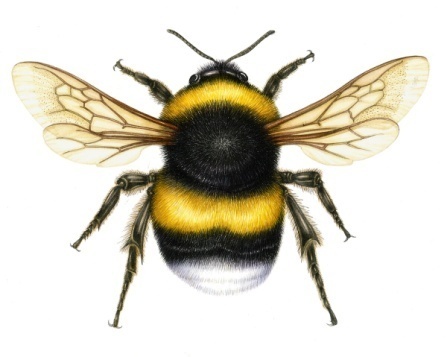 2.Злюка тощая такая
Надо мной весь день летает
И ужалит ненароком,
Если я измажусь соком.
Кто это?  (Оса. Она алая, тонкая и больно жалит.)
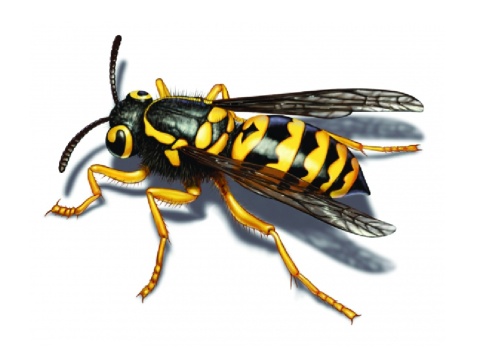 3.По листочку проползает,
Всюду дырки оставляет.
Вот прожорливая штучка,
А свернулась закорючкой.
(Гусеница. Она прогрызает дырки в листочках, сворачивается закорючкой.)
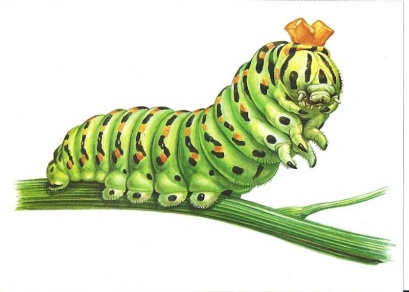 «Насекомые – древнейшие и самые многочисленные обитатели нашей планеты. Свое название они получили от слов насечка, насекать. На брюшке видны поперечные полоски-насечки, из-за них тело разделено на несколько частей».
Голова
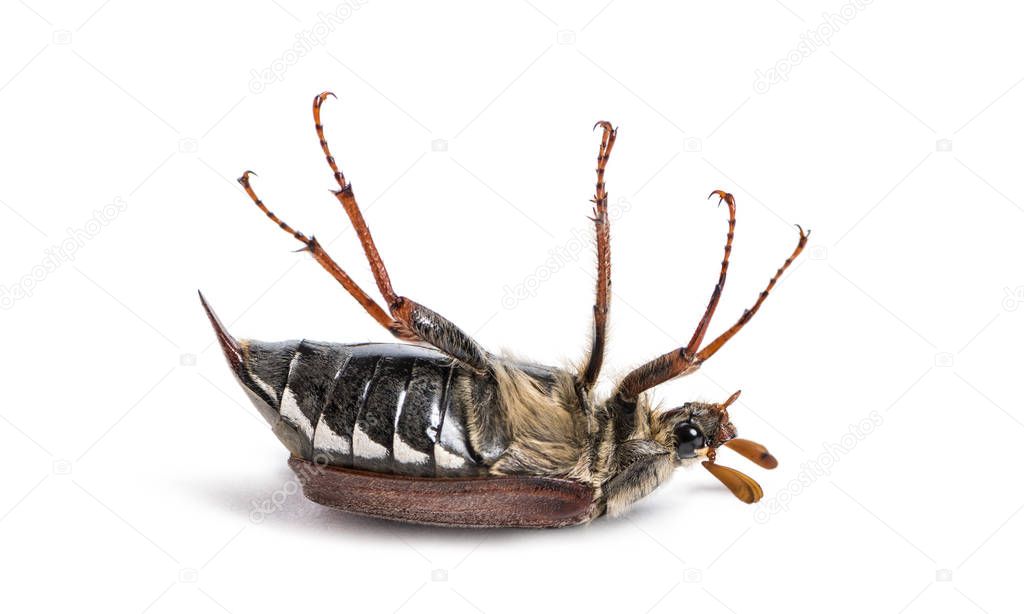 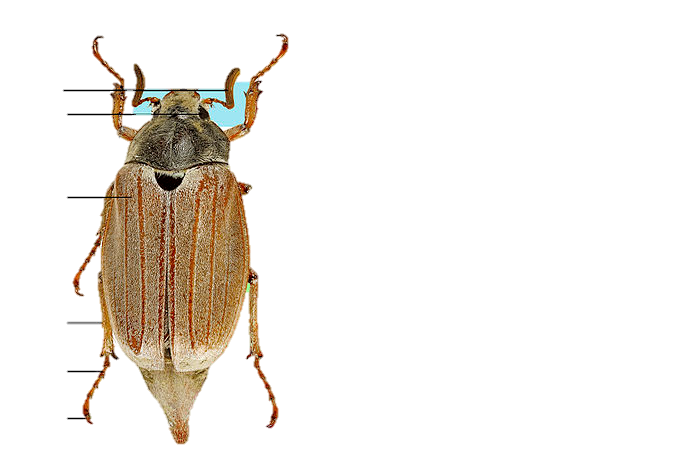 усы
глаз
Грудь
Брюшко
крыло
Насечки
нога
Игра «Подбери признак»
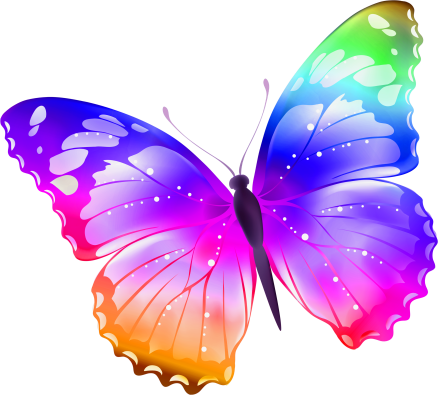 Бабочка (какая?) – красивая, разноцветная, полезная, 
большая.

 Комар (какой?) – кровососущий, вредный, писклявый.



 Муравьи – полезные, трудолюбивые, маленькие.

 Муха – вредная, назойливая, большая, маленькая, надоедливая.

 Пчела – полезная, трудолюбивая, медоносная.
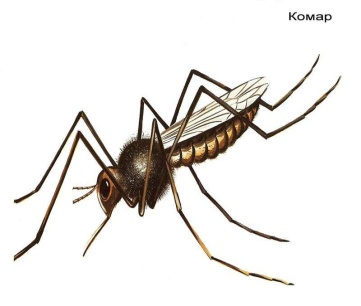 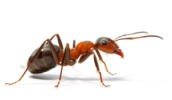 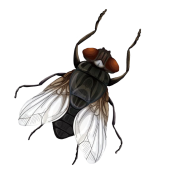 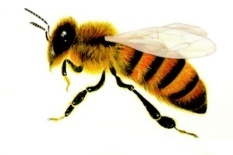 Игра «Один – много».
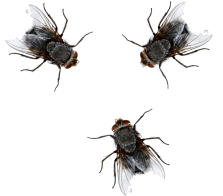 Муха – много…(Мух.)

Бабочка – много…(Бабочек.)

Комар – много… (Комаров.)

Пчела – много …(Пчел.)

Муравей – много …(Муравьев.)

Жук – много… (Жуков.)

Кузнечик – много …(Кузнечиков.)

Стрекоза – много… (Стрекоз.)
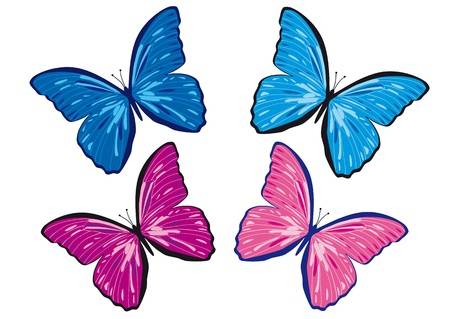 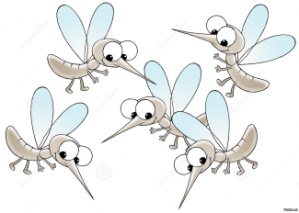 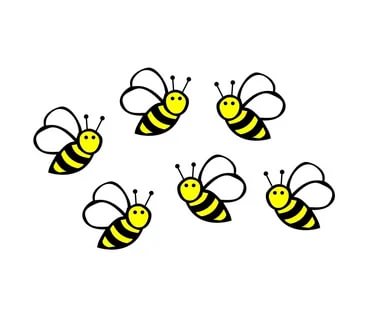 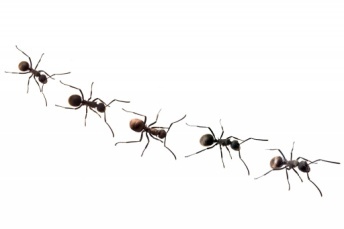 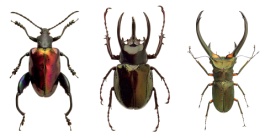 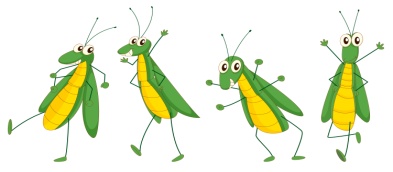 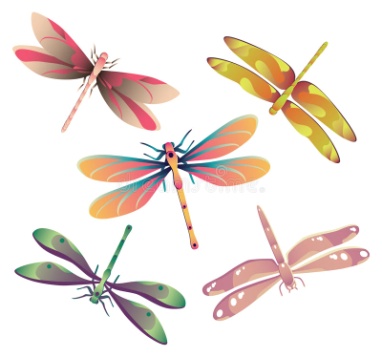 Упражнение «Разноцветные бабочки»
Инструкция для родителей: Расскажите ребенку, что весна в разгаре. Цветет сирень. Проснулись насекомые. Сделайте для ребенка бабочку из бумаги, попросите подуть на неё. Обратите внимание ребенка, что нужно набрать воздух через нос и подуть на бабочку, не надувая щек, вытянув губы трубочкой.
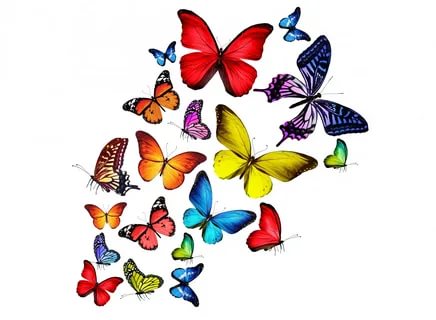 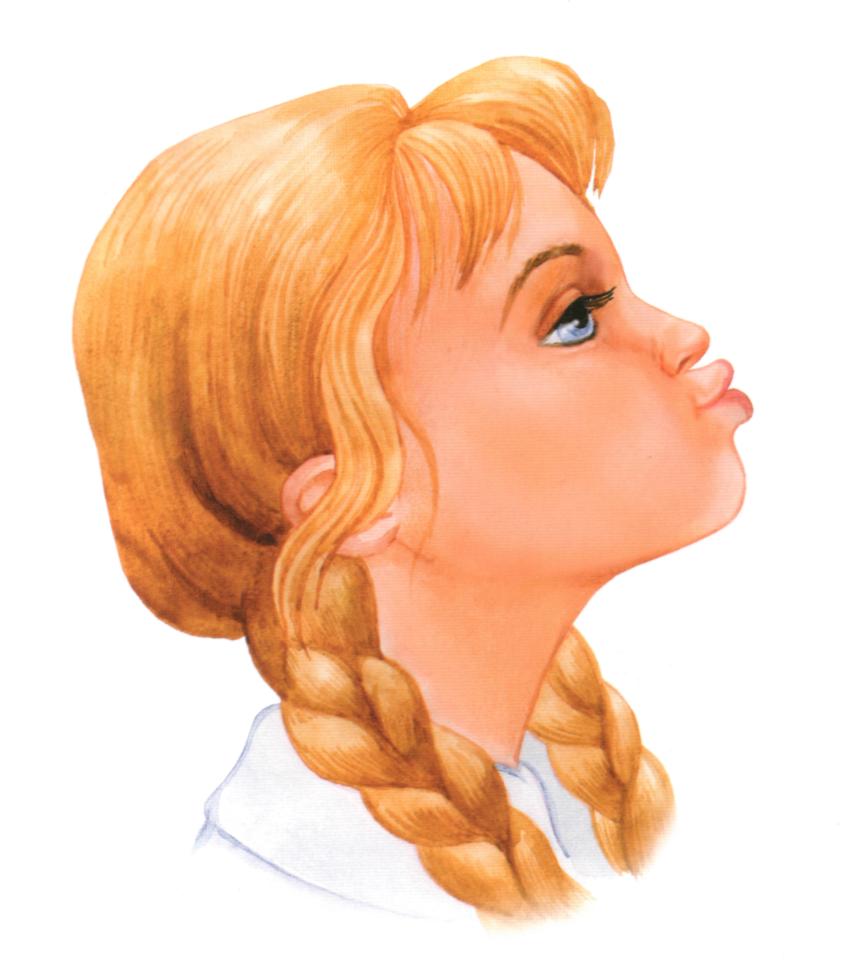 Игра «Назови ласково»
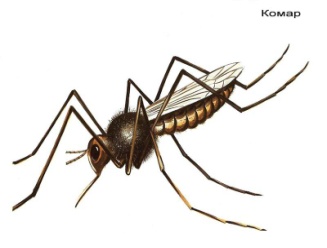 Комар - …(Комарик.)


Стрекоза - …(Стрекозка.)


Пчела - …(Пчелка.)


Жук - …(Жучок.)


Муравей - …(Муравьишко.)
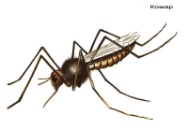 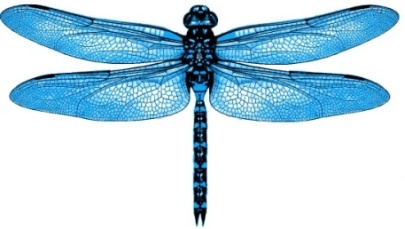 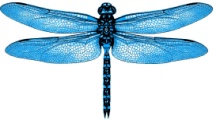 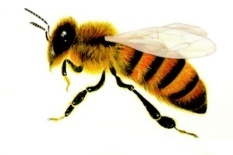 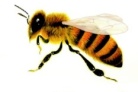 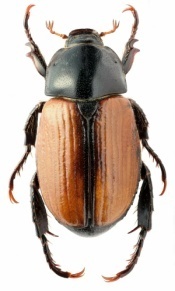 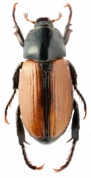 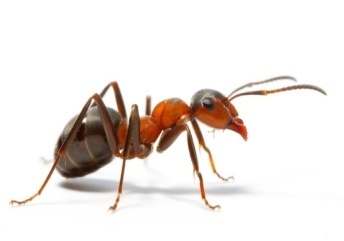 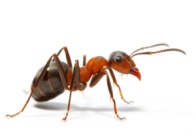 Игра «Закончи предложение».

 Инструкция для родителей: Поиграйте в игру  «Закончи предложение».
 
 Майский жук большой, а божья коровка ...(маленькая.)





У майского жука крылья короткие, а у стрекозы...(длинные.)




 У жука усы толстые, а у бабочки....(тонкие.)




 У шмеля спина широкая, а у водомерки...(узкая.)
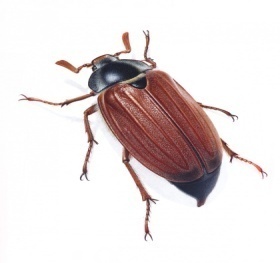 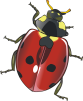 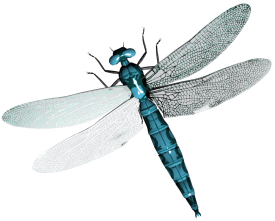 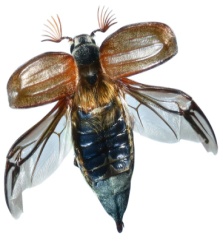 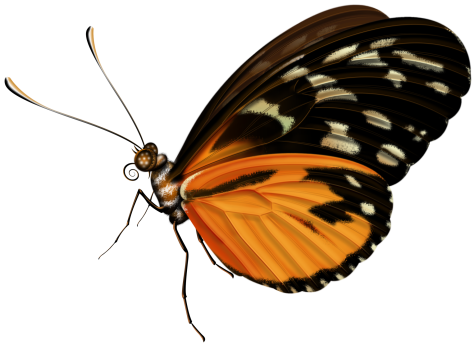 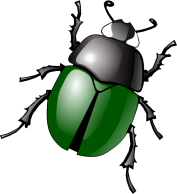 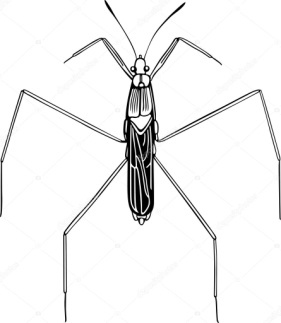 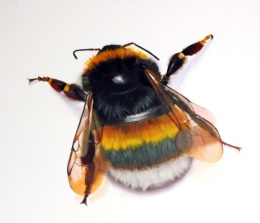 Игра «Сосчитай 1 – 3 – 5»
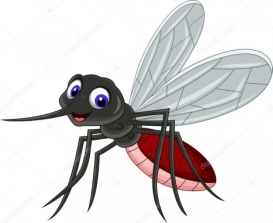 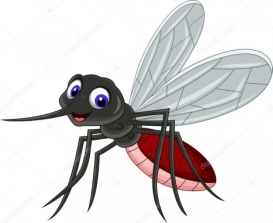 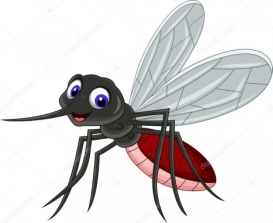 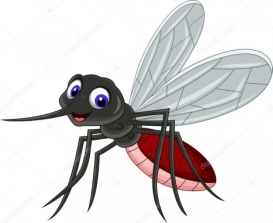 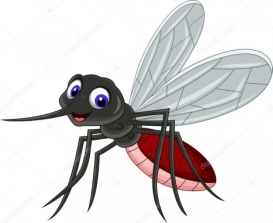 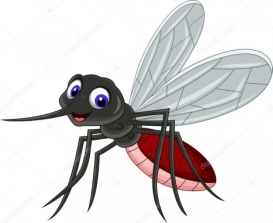 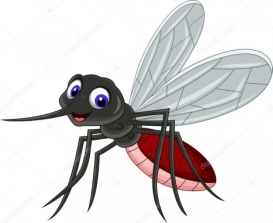 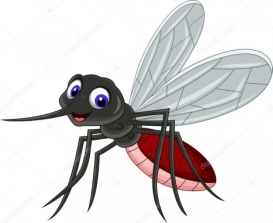 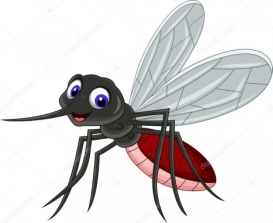 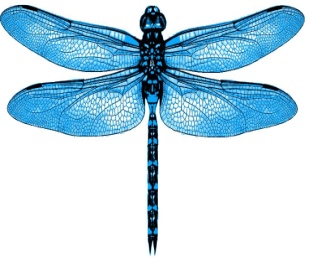 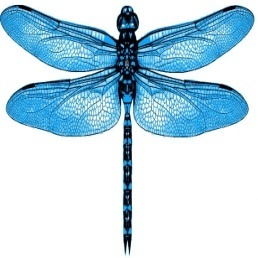 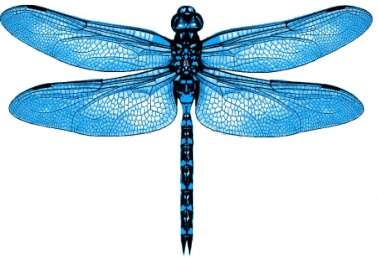 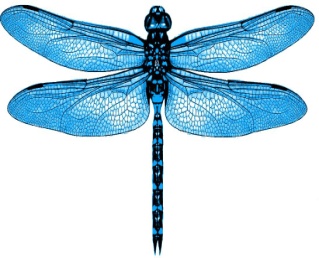 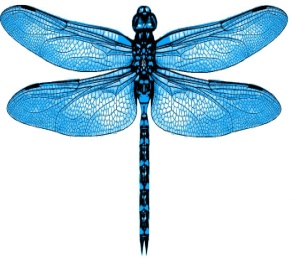 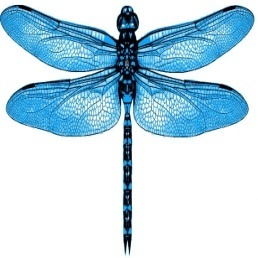 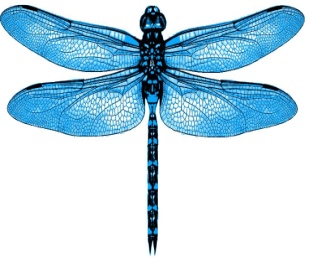 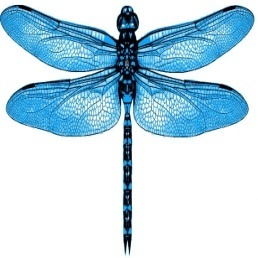 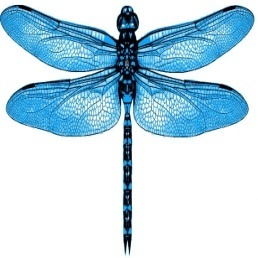 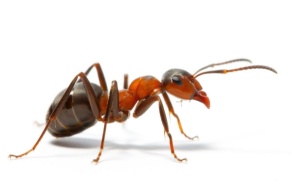 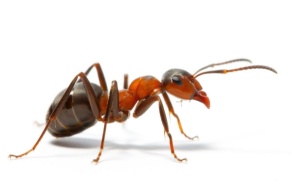 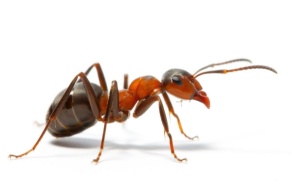 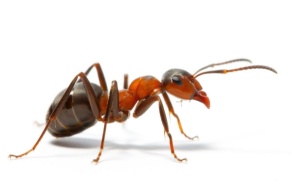 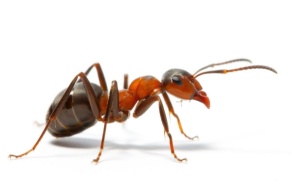 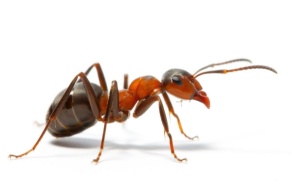 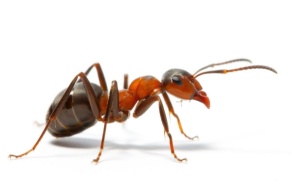 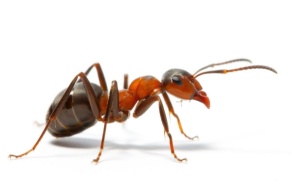 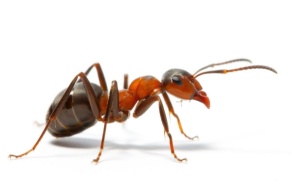 Физкультминутка «Видишь, бабочка летает»
Видишь, бабочка летает,
(Машем руками-крылышками.) 
На лугу цветы считает.
 (Считаем пальчиком.) 
Раз, два, три, четыре, пять.
 (Хлопки в ладоши.)
 Ох, считать не сосчитать!
(Прыжки на месте.)
 За день, за два и за месяц… 
(Шагаем на месте.)
Шесть, семь, восемь, девять, десять!
(Хлопки в ладоши.) 
Даже мудрая пчела 
(Машем руками-крылышками.) 
Сосчитать бы не смогла!
 (Считаем пальчиком.) Г. Виеру
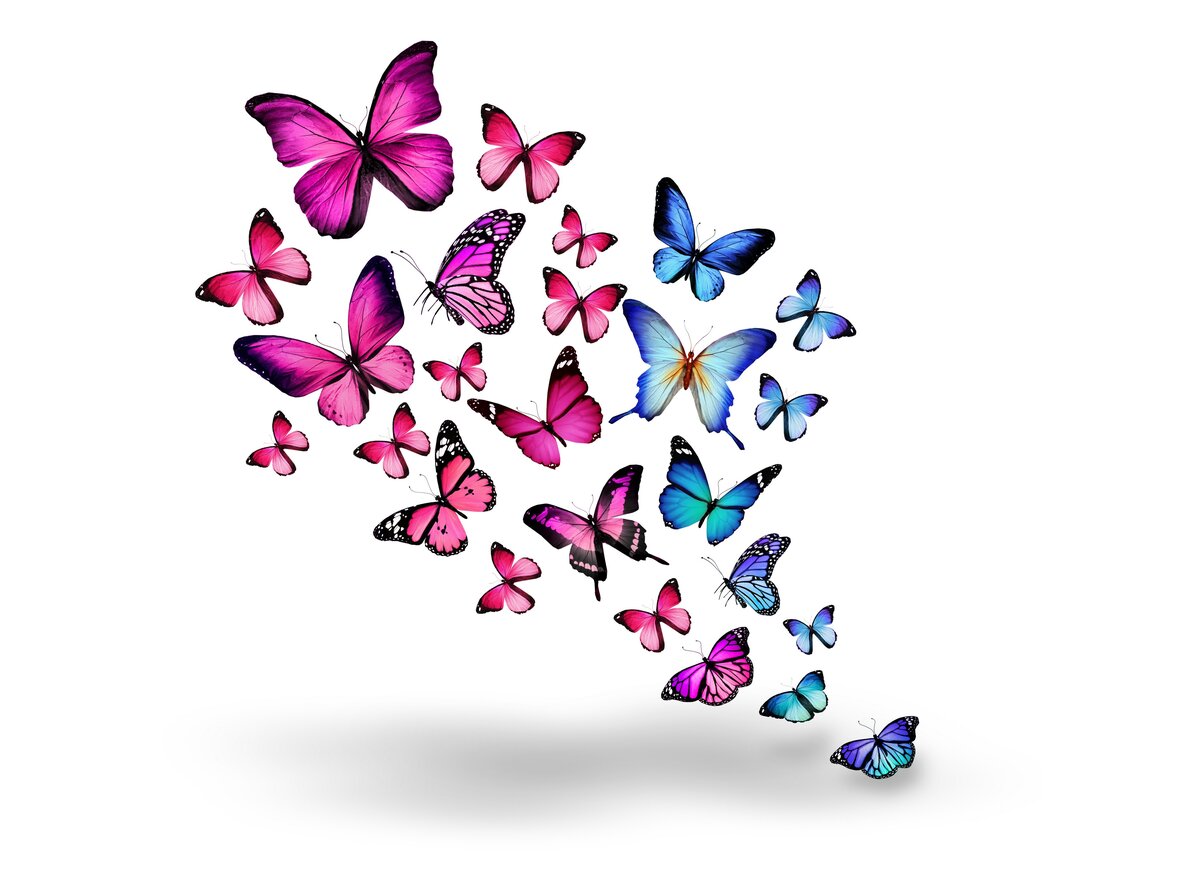 «Раздели на слоги»
Предложите ребенку рассадить насекомых на свой цветок, так, чтобы цифра на цветке совпадала с количеством слогов в названии насекомого.
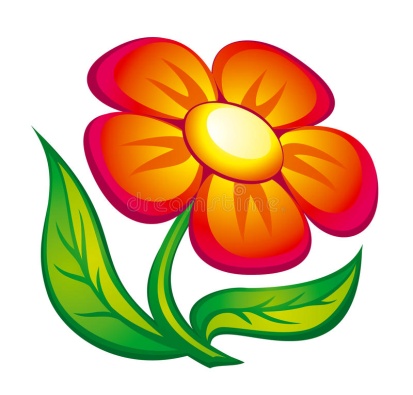 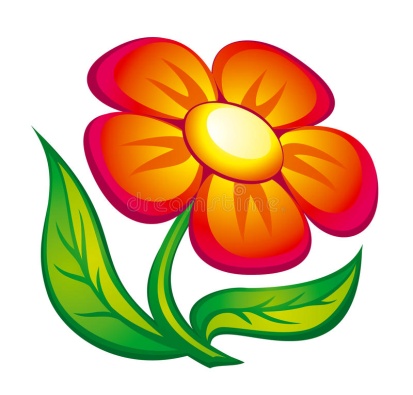 1
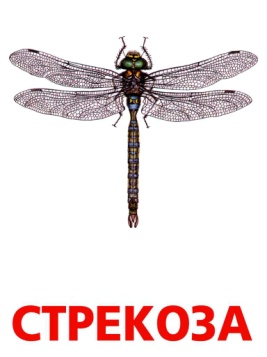 2
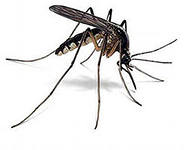 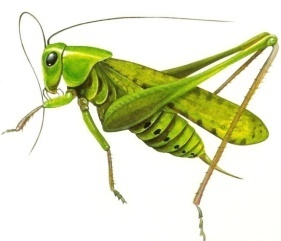 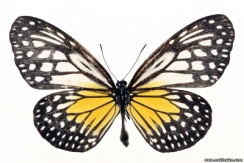 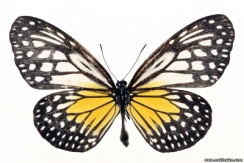 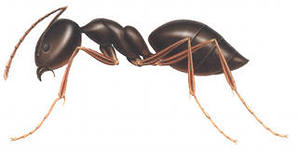 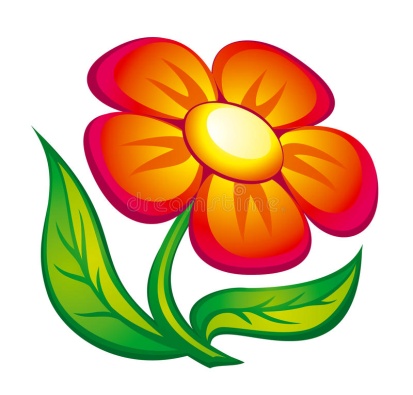 3
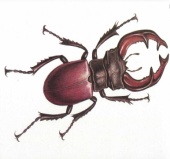 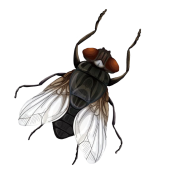 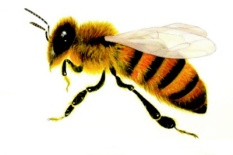 «Четвертый лишний»(Кто лишний и почему?)
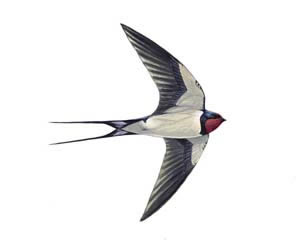 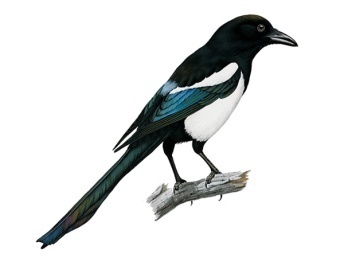 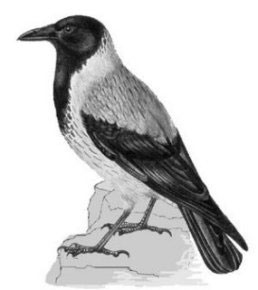 (Лишний жук, потому что он насекомое, а остальные птицы.)
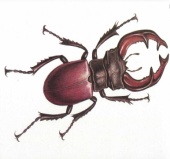 сорока
ласточка
жук
ворона
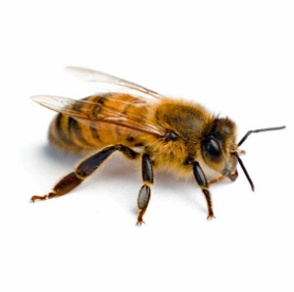 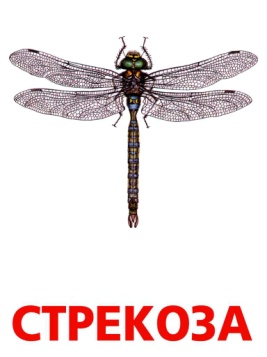 (Лишний муравей, потому что он не летает, а остальные насекомые летают.)
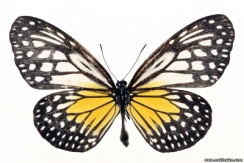 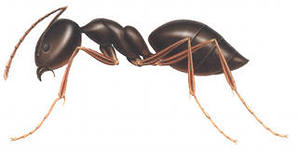 пчела
муравей
стрекоза
бабочка
(Лишняя пчела, потому что она полезная, а остальные насекомые относятся к вредным. )
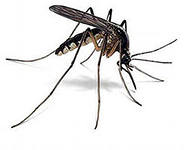 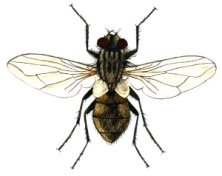 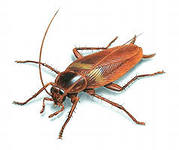 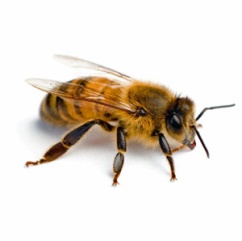 пчела
комар
муха
таракан
«Предлоги»
Солнышко спряталось, стал накрапывать дождик, и все насекомые разбежались кто куда.
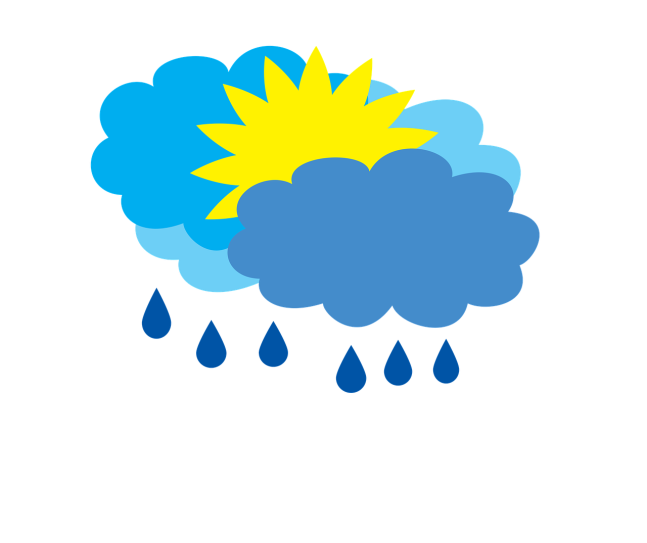 Где спряталась божья коровка?
Где спряталась пчела?
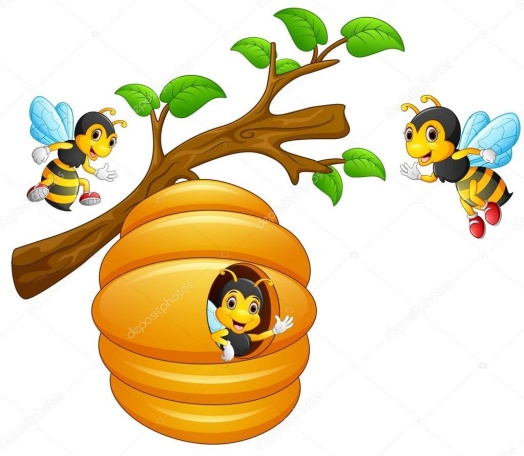 Где спрятался муравей?
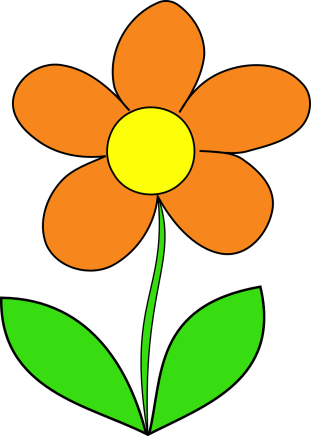 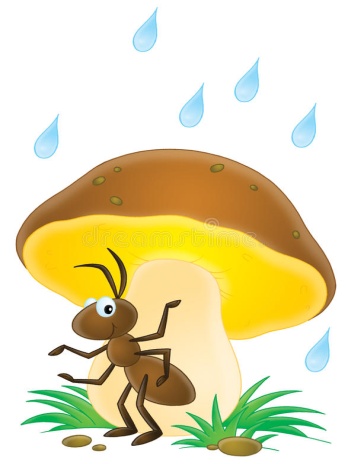 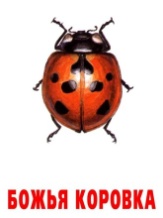 «Звуковой анализ»
Инструкция для родителей: помогите ребенку выполнить звуковой анализ слова осы и нарисовать соответствующие кружки в звуковой схеме слова. Пусть ребенок произнесет слово осы, а потом по очереди произносит звуки, из которых оно состоит, дает характеристику каждому звуку, определяет, какой кружок нужно нарисовать в схеме слова.
- Первый звук – [о]. Он гласный. Мы обозначаем его красным кружком.
- Второй звук - [с]. Он согласный, твердый, глухой. Мы обозначим его синим кружком.
- Третий звук - [ы]. Он гласный. Мы обозначим его красным кружком.
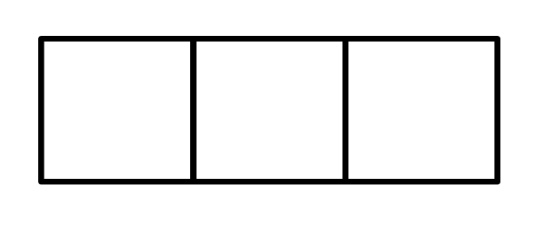 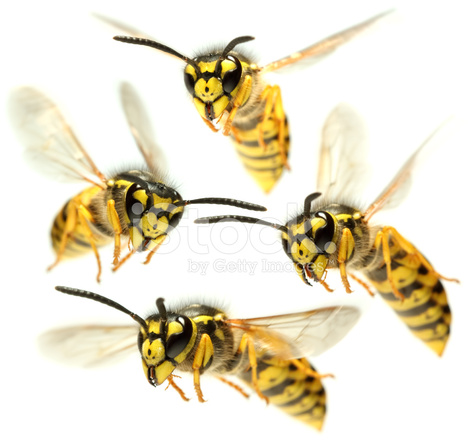 Рассматривание картины С. К. Артюшенко «Насекомые и пауки» и беседа по ней.
Спросите у ребенка, каких насекомых он видит на картине, что они делают.  Предложите ему составить предложения сразу о двух насекомых.
Разноцветная бабочка села на цветок клевера.
Пчёлы собирают нектар с цветков ириса, а другая пчела хочет взять нектар из цветка ромашки.
Зеленая гусеница ползёт по листу, а божья коровка уселась на пушистом одуванчике.
Чёрный жук напал на гусеницу и хочет её съесть…
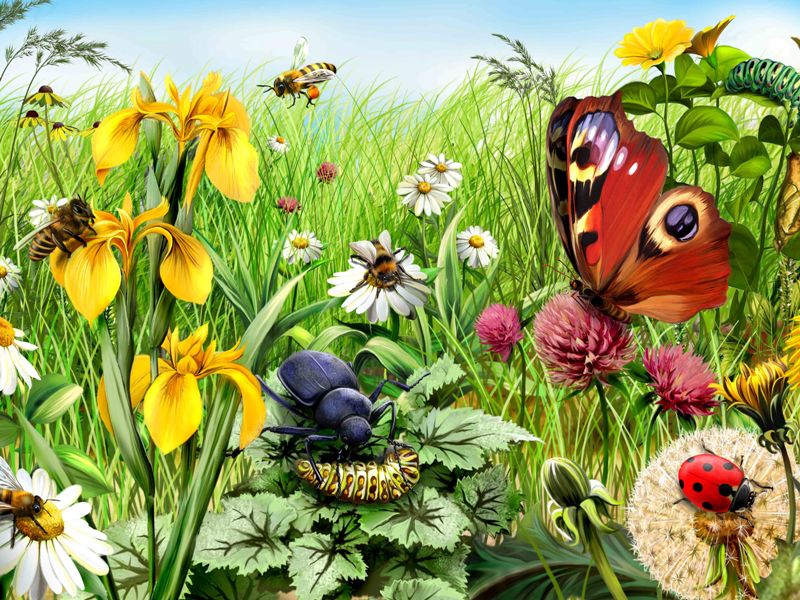 «Составь рассказ»
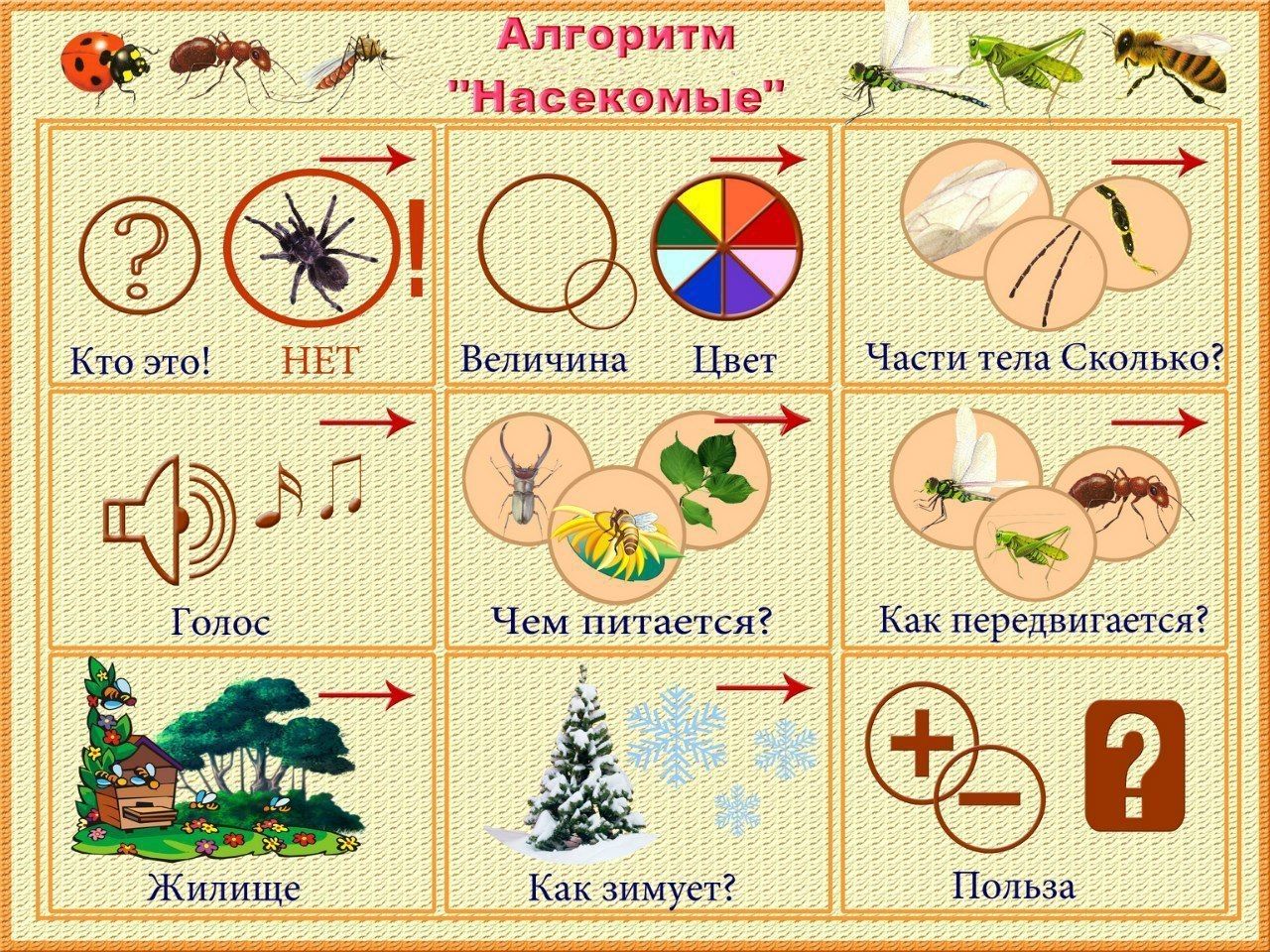 Молодцы!!!